Dependents
Pub 4012 – Tab C
Pub 4491 – Lesson 6
1
11-27-2019 v1a
NTTC Training ala NJ – TY2019
Lesson Topics
Claiming dependents
Qualifying Child
Qualifying Relative
Child of separated or divorced parents
Multiple support agreement
2
11-27-2019 v1a
NTTC Training ala NJ – TY2019
Dependent Rules Unchanged
Even though no exemption deduction 2018 – 2025, dependents important for:
Deductions
Limited to expenses for taxpayer, spouse and dependents, e.g. medical
Credits
Limited to expenses for taxpayer, spouse and dependents, e.g. education credits
3
11-27-2019 v1a
NTTC Training ala NJ – TY2019
Claiming a Dependent
Two types of Dependents
Qualifying child 	
Includes  permanently and totally disabled adult 
Qualifying relative
Includes qualifying non-relative
4
11-27-2019 v1a
NTTC Training ala NJ – TY2019
Claiming Any Dependent
Taxpayer/spouse cannot be claimed as a dependent by another taxpayer
Exception: if other person not required to file, then taxpayer is not a dependent and can claim dependents
5
11-27-2019 v1a
NTTC Training ala NJ – TY2019
Claiming Any Dependent
Individual cannot file MFJ 
Exception: filing only to receive withholding or estimated payments
Individual must be U.S. citizen or national, U.S. resident alien, or resident of Canada or Mexico
6
11-27-2019 v1a
NTTC Training ala NJ – TY2019
Qualifying Child
NTTC Tri-fold
Four tests for qualifying child
Relationship: child, grandchild, brother, sister, qualified foster child and descendants thereof
Age: under 19 or under 24 and full-time student and younger than taxpayer or spouse
Any age if permanently and totally disabled
7
11-27-2019 v1a
NTTC Training ala NJ – TY2019
[Speaker Notes: Step- and half- included in relationship
Adopted person included in relationship, e.g. adopted sibling treated as brother or sister
Foster child must have been placed by an authorized placement agency
Full-time student defined by institution
Child must be full-time for some part of 5 months during the year
Temporary absences count as time in the home
Students away at school
Vacation
Medical reasons
Temporary incarceration such as juvenile detention
Temporary job assignment away or military service
Institutionalized care for a child who is permanently and totally disabled
Use the Tri-fold in determining dependency]
Qualifying Child
NTTC Tri-fold
Four tests for qualifying child continued
Residency: child lived in home over 6 months
Support: child cannot provide over half their own support
8
11-27-2019 v1a
NTTC Training ala NJ – TY2019
[Speaker Notes: Step- and half- included in relationship
Adopted person included in relationship, e.g. adopted sibling treated as brother or sister
Foster child must have been placed by an authorized placement agency
Full-time student defined by institution
Child must be full-time for some part of 5 months during the year
Temporary absences count as time in the home
Students away at school
Vacation
Medical reasons
Temporary incarceration such as juvenile detention
Temporary job assignment away or military service
Institutionalized care for a child who is permanently and totally disabled
Use the Tri-fold in determining dependency]
Qualifying Child of More than One Person
NTTC Tri-fold
Tiebreaker rules: more than one taxpayer claims a child
If only one taxpayer is the parent, parent wins
If both parents claim child, custodial parent wins
If child is in custody of both parents same amount of time, parent with higher AGI wins
If none is parent, taxpayer with highest AGI wins
Taxpayer’s AGI must be higher than any parent that could claim the child
9
11-27-2019 v1a
NTTC Training ala NJ – TY2019
[Speaker Notes: Tiebreaker rules kick in when more than one taxpayer can claim a child
Custodial parent is the parent the child lives with the majority of the time]
Qualifying Relative
NTTC Tri-fold
Four tests for qualifying relative
Not the qualifying child of another taxpayer
Relationship or household member test:
Same relationship as for qualifying child plus parent, grandparent, aunt or uncle – or –
Resided with taxpayer all year (does not enable HoH status)
10
11-27-2019 v1a
NTTC Training ala NJ – TY2019
[Speaker Notes: Relationship includes step- and half-, in-laws, adoptees
Great-grandparents included in relationship
Aunt and uncle do not include great-aunt/uncle
Exception for the qualifying child test definition of another taxpayer when the other person is not required to file
If filing, only file to receive withholding/estimated payments
Not filing to receive EIC or other refundable credit
Same temporary absences as prior slide
Income from a sheltered workshop is not included as income or considered "substantial gainful activity”
Use tri-fold to determine dependency]
Qualifying Relative
NTTC Tri-fold
Four tests for qualifying relative cont’d
Gross income below exemption amount of $4,200 for 2019
Taxpayer provided over half the support of individual
11
11-27-2019 v1a
NTTC Training ala NJ – TY2019
[Speaker Notes: Relationship includes step- and half-, in-laws, adoptees
Great-grandparents included in relationship
Aunt and uncle do not include great-aunt/uncle
Exception for the qualifying child test definition of another taxpayer when the other person is not required to file
If filing, only file to receive withholding/estimated payments
Not filing to receive EIC or other refundable credit
Same temporary absences as prior slide
Income from a sheltered workshop is not included as income or considered "substantial gainful activity”
Use tri-fold to determine dependency]
Support
Pub 4012 Tab C
Items included in support
Food, lodging, clothing, education, medical and dental care, recreation, transportation, gifts, necessities
Open Volunteer Resource Guide to Tab C and find Worksheet for Determining Support
12
11-27-2019 v1a
NTTC Training ala NJ – TY2019
[Speaker Notes: * Costs are after reimbursements or tax-free scholarships]
Support
Pub 4012 Tab C
Social Security benefits in child’s name used for support is support provided by child
Welfare benefits to parent is support provided by parent with respect to children, e.g. TANF, food stamps, SSI
13
11-27-2019 v1a
NTTC Training ala NJ – TY2019
[Speaker Notes: * Costs are after reimbursements or tax-free scholarships]
Gross Income of Qualifying Relative
Pub 4012
Open Volunteer Resource Guide to Tab A and find Chart A
Footnotes define gross income
Also see Tab D Income Quick Reference Guide
Gross income does not include exempt income
14
11-27-2019 v1a
NTTC Training ala NJ – TY2019
Child of Separated Parents
NTTC Tri-fold
Custodial parents signs Form 8332, Release/Revocation of Release of Claim to Exemption for Child by Custodial Parent
Does not allow non-custodial parent to file HoH, claim EIC or claim child / dependent care credit (CDC)
Custodial parent may still file HoH, claim EIC, claim CDC
Does allow non-custodial parent to claim child tax credit or credit for other dependents, education credits, premium tax credits
Custodial parent may not claim these credits
15
11-27-2019 v1a
NTTC Training ala NJ – TY2019
[Speaker Notes: Form 8453 held by taxpayers until requested by IRS 
Absent Form 8332 or pre-2009 divorce decree, custodial parent claims child
Only the taxpayer claiming the dependent can claim American Opportunity Credit or Premium Tax Credits
The parent not claiming the dependent cannot claim these credits]
Child of Separated Parents (cont.)
NTTC Tri-fold
Custodial parents signs Form 8332, Release/Revocation of Release of Claim to Exemption for Child by Custodial Parent
Form 8332 or pre-2009 divorce decree should be kept with return
Tax-Aide policy is not to mail Form 8453 when returns are E-file Return
Taxpayer should keep copies in the event IRS requests documentation
16
11-27-2019 v1a
NTTC Training ala NJ – TY2019
[Speaker Notes: Form 8453 held by taxpayers until requested by IRS 
Absent Form 8332 or pre-2009 divorce decree, custodial parent claims child
Only the taxpayer claiming the dependent can claim American Opportunity Credit or Premium Tax Credits
The parent not claiming the dependent cannot claim these credits]
Multiple Support Agreement
Form 2120 Multiple Support Agreements apply to qualifying relatives only 
Counting individuals who each provide at least 10% support
Together provide over 50% support
Individuals agree who may claim dependent
Individuals can vary year to year
Such a dependent is not qualifying person for HoH
17
11-27-2019 v1a
NTTC Training ala NJ – TY2019
[Speaker Notes: Applies to Qualifying Relative test only]
Dependents
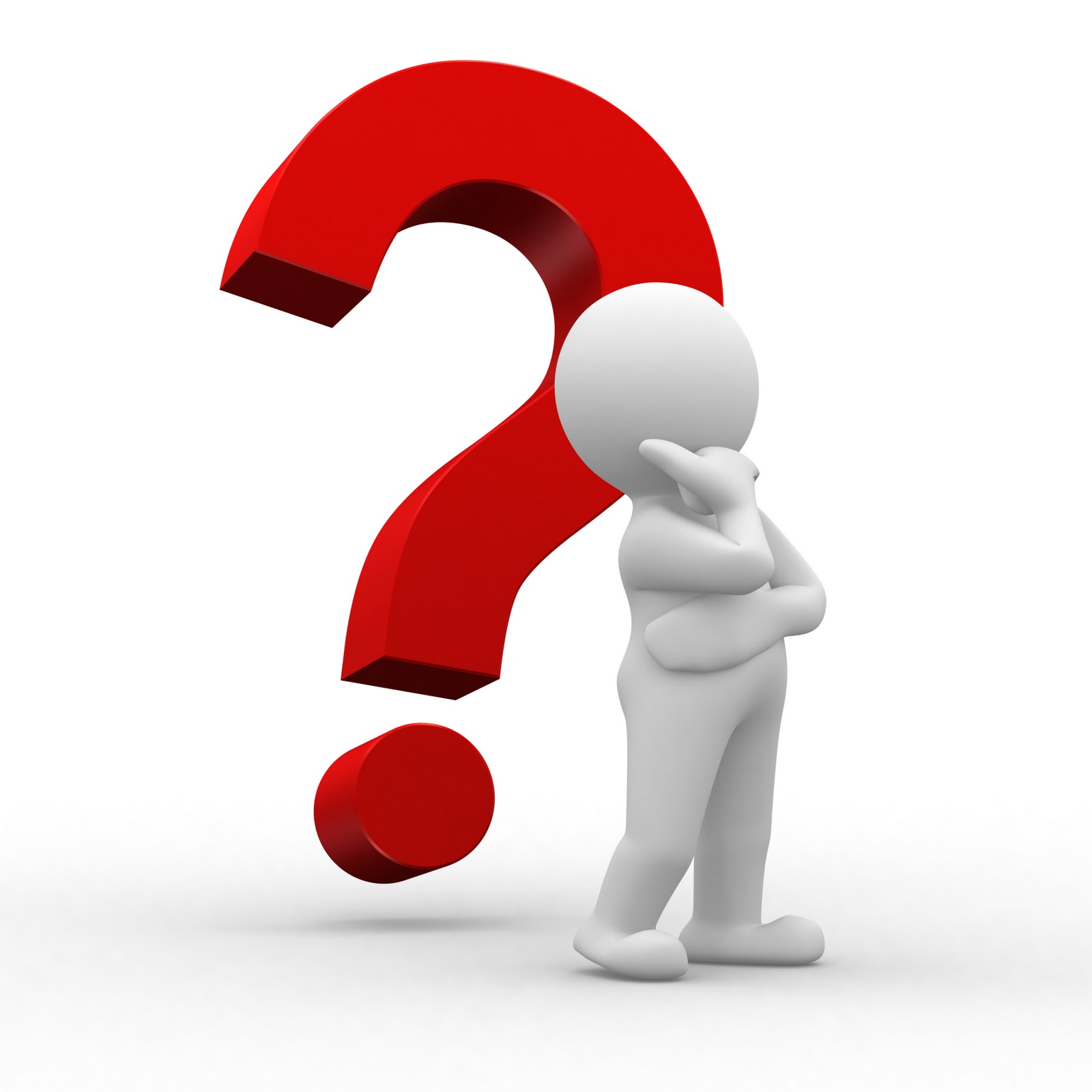 Questions?
Comments?
18
11-27-2019 v1a
NTTC Training ala NJ – TY2019